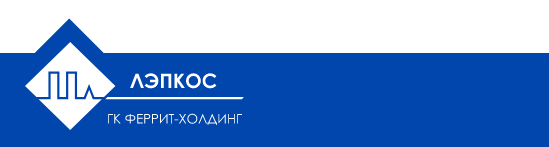 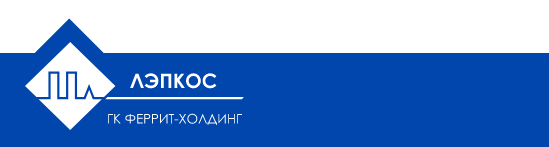 Ферритовый сердечник DMR40  E24/12/6
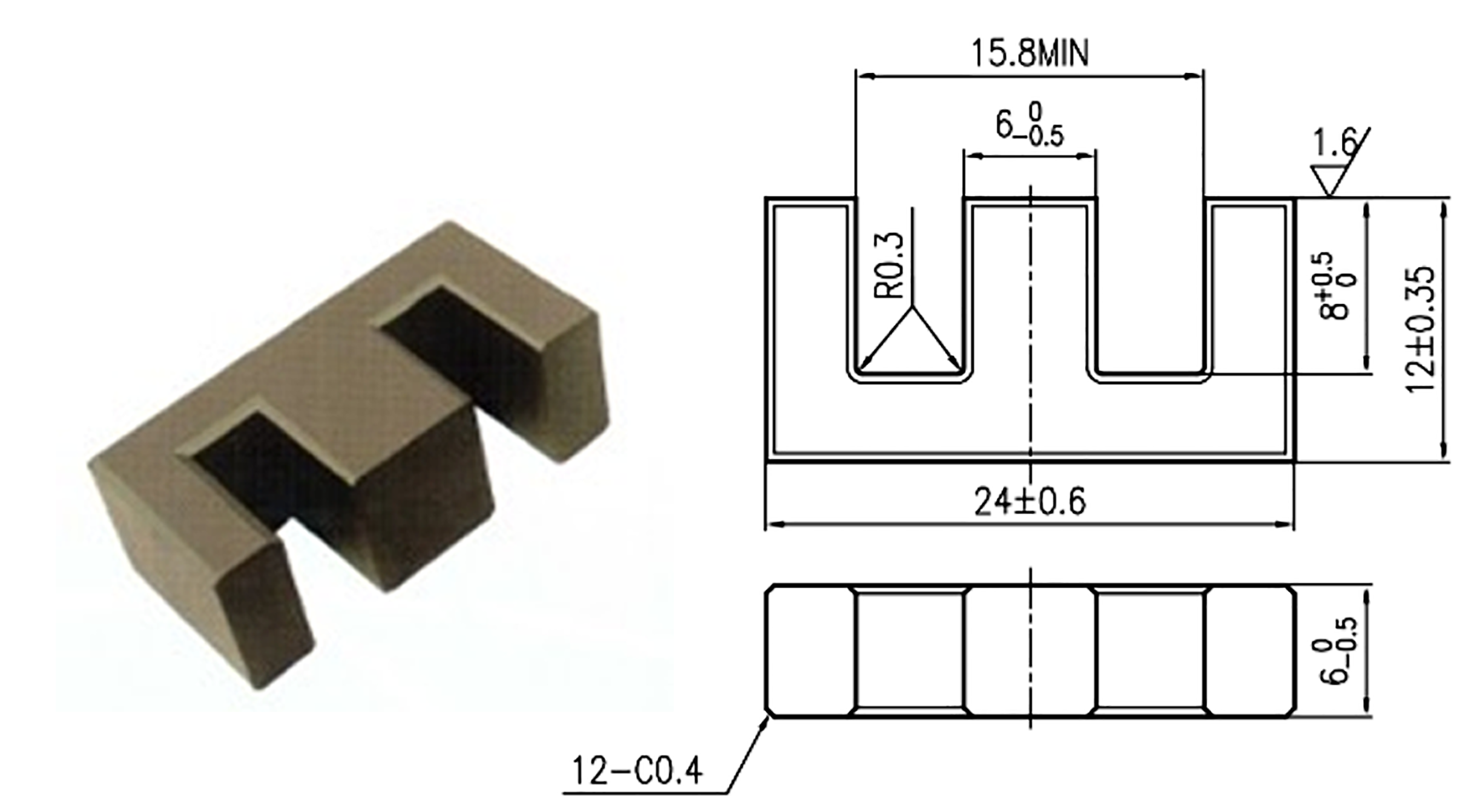 Эффективные параметры сердечника
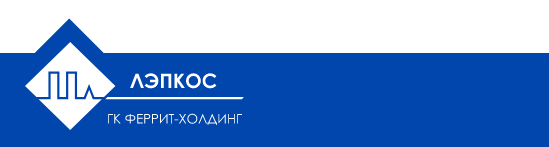 Номенклатурный перечень выпускаемых сердечников
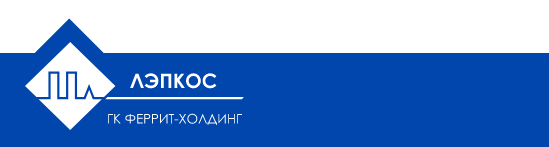 По согласованию с Заказчиком могут быть изготовлены другие варианты  зазора со значениями, выраженными в мм и AL.
*  Измерение AL проводятся на 10 витках при частоте 1 кГц, U= 0,25В, Т= 25 ℃ ±3℃
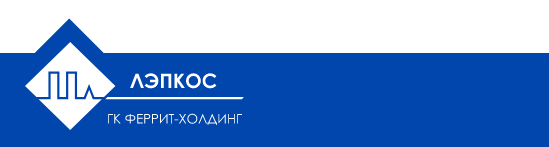 ООО “ЛЭПКОС”, Компания группы “Феррит холдинг”, www.ferrite.ru
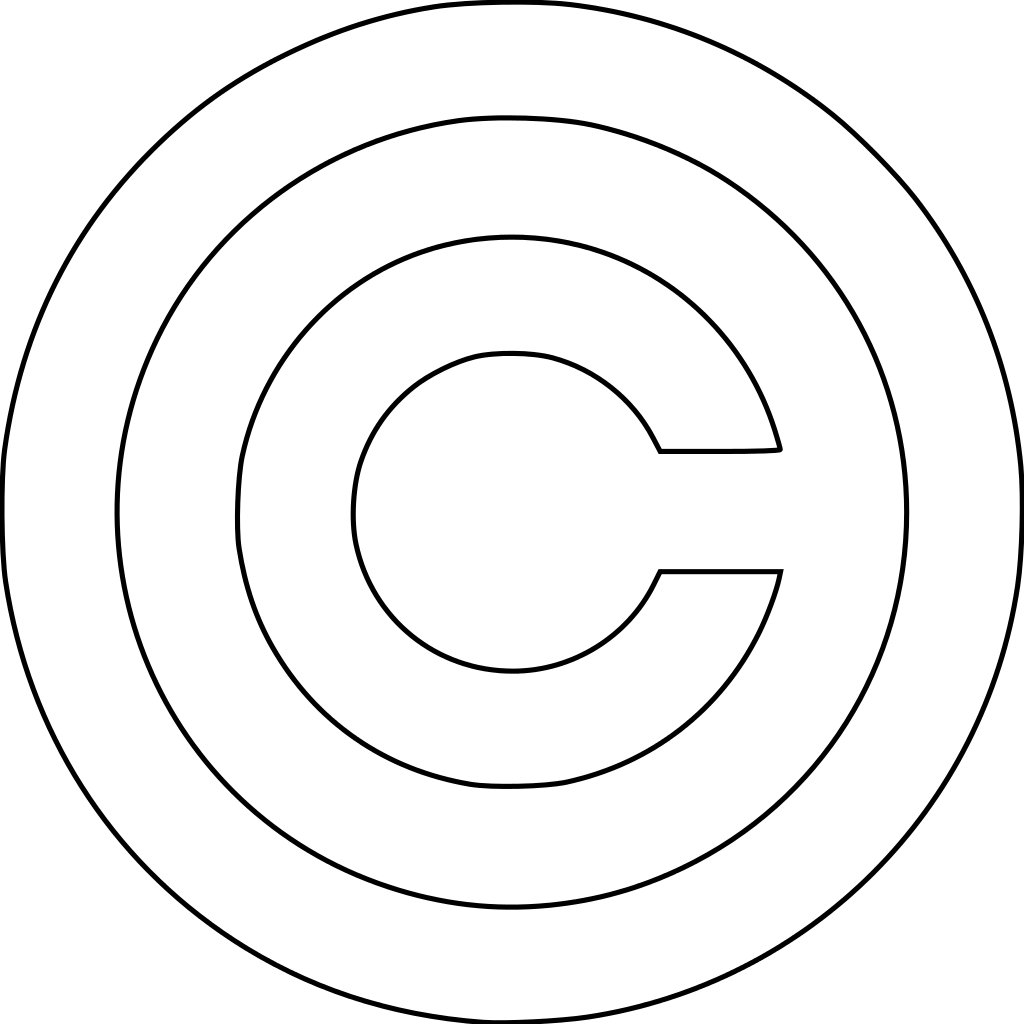 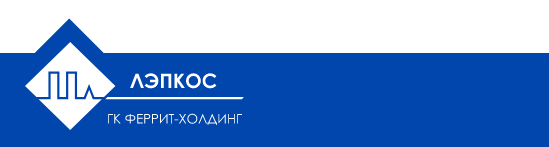 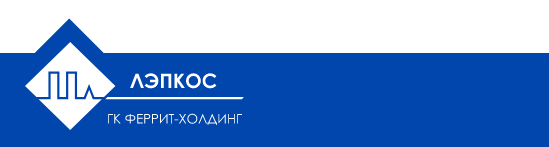 Ферритовый сердечник DMR40  E24/12/6
Электромагнитные и механические свойства
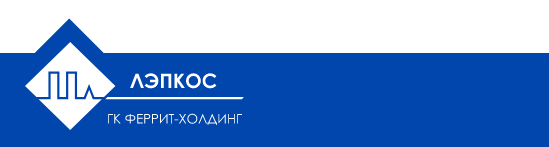 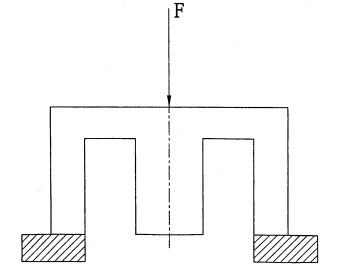 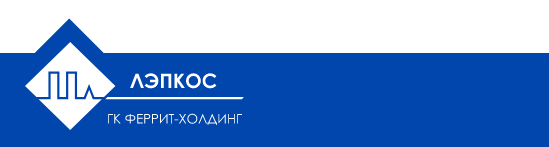 Характеристики материала DMR40
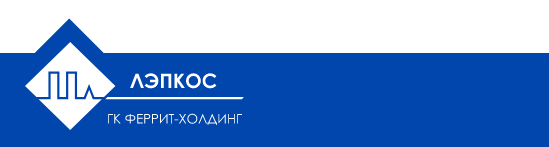 ООО “ЛЭПКОС”, Компания группы “Феррит холдинг”, www.ferrite.ru
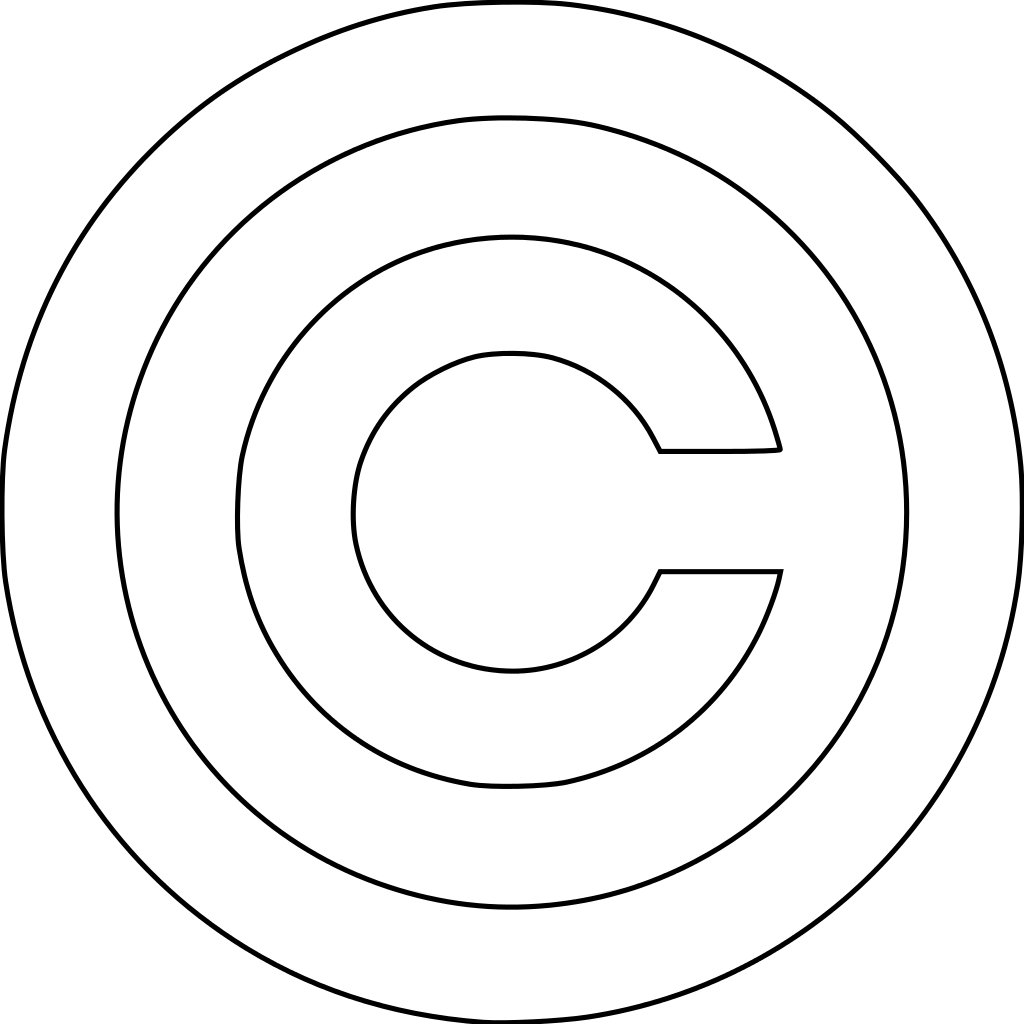 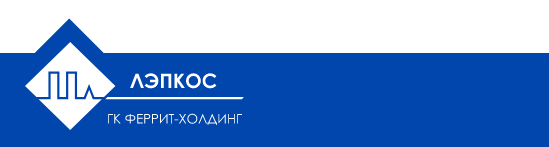 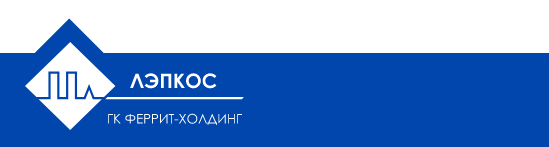 Ферритовый сердечник DMR40  E24/12/6
Характеристики материала DMR40
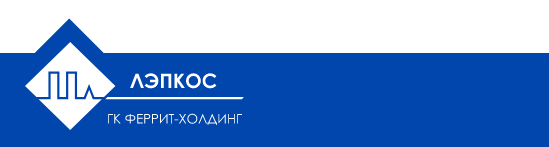 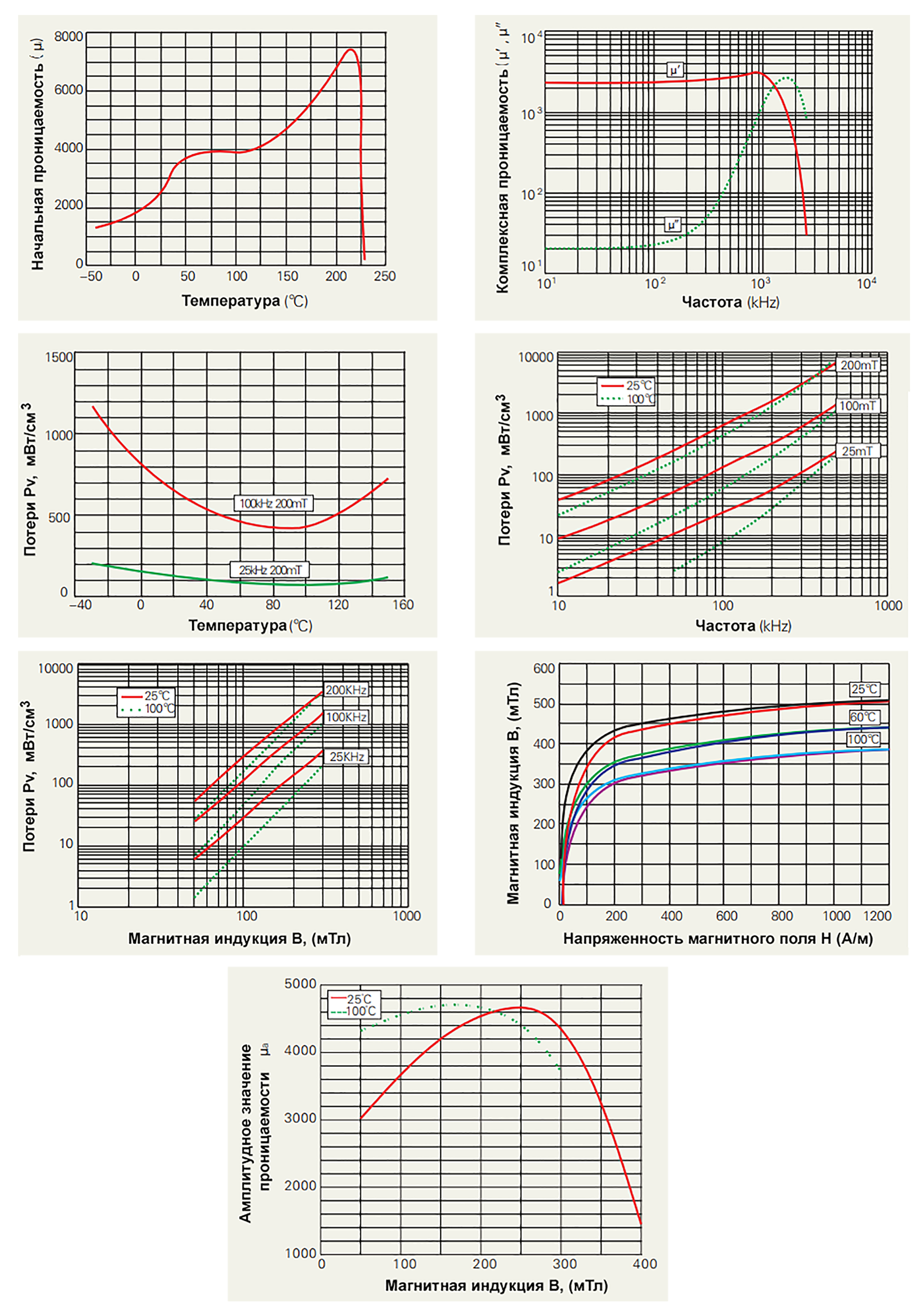 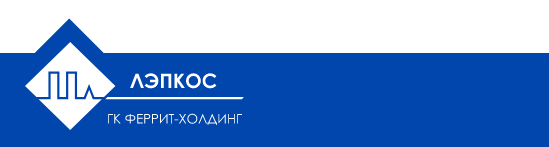 ООО “ЛЭПКОС”, Компания группы “Феррит холдинг”, www.ferrite.ru
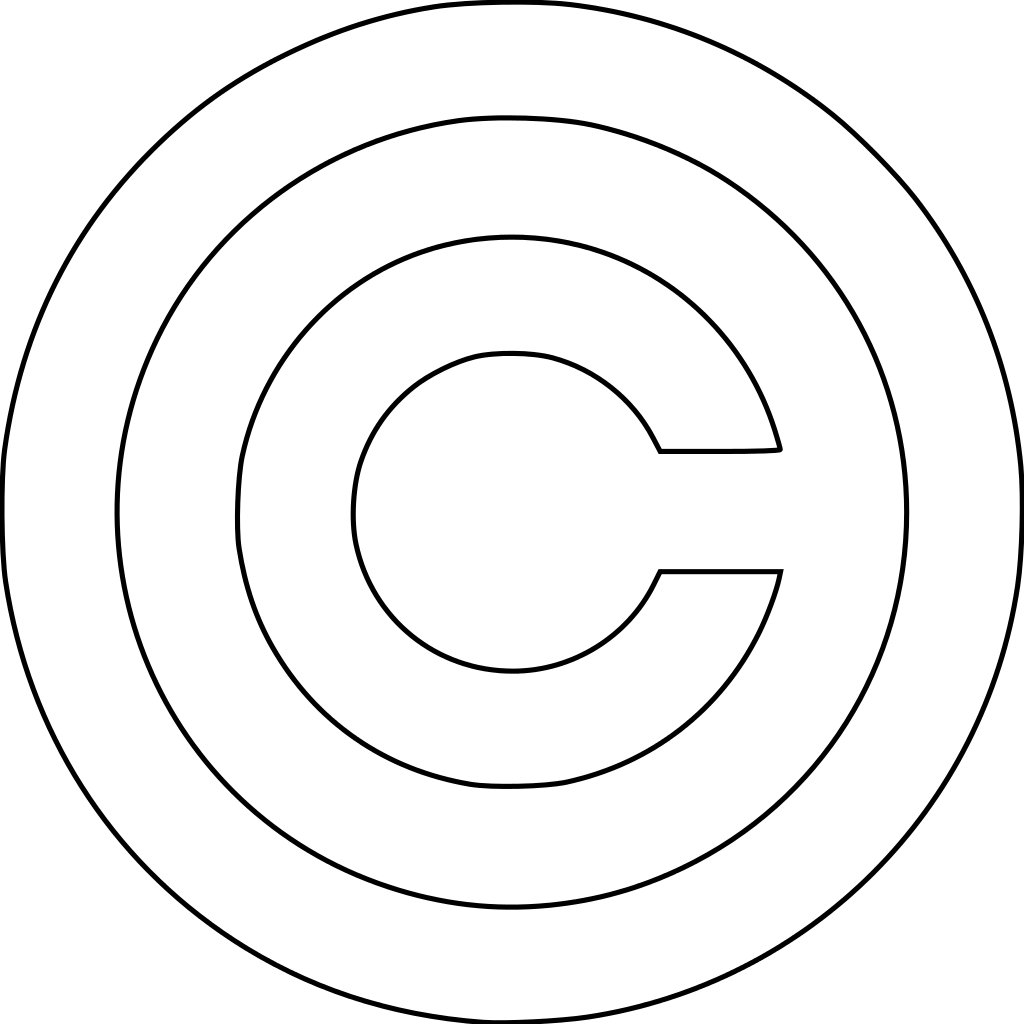 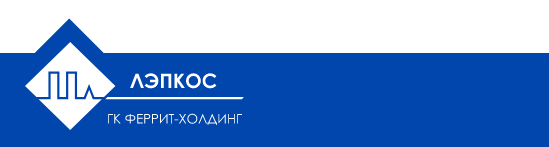 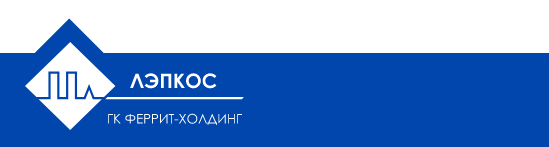 Ферритовый сердечник DMR40  E 24/12/6
Ферритовый сердечник E24/12/6 из силового материала DMR40 изготавливается по технической документации Компании Лэпкос. Геометрические размеры сердечника полностью соответствуют требованиям ОЖ0.707.140 и ФДГК.757131.001 ТУ к сердечнику Ш6*6. Сердечники E24/12/6 (Ш6*6) предназначены для использования в качестве магнитопроводов силовых трансформаторов и дросселей, работающих в диапазоне частот до 300 кГц.
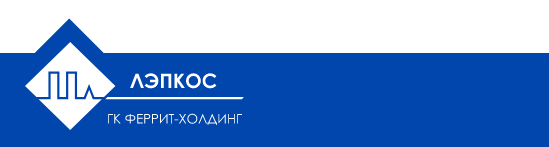 Обозначение в конструкторской документации
DMR40 E24/12/6
где DMR40 - ферритовый материал
E24/12/6 – типоразмер (A/F/D)
Без зазора

DMR40 E24/12/6 с зазором 1,0±0,05 мм 
где DMR40 - ферритовый материал
E24/12/6 – типоразмер (A/F/D)
1,0 – величина зазора на центральном керне в мм
 0,05 – точность в мм

DMR40 E24/12/6 с зазором AL=250 нГн
где DMR40 - ферритовый материал
E24/12/6 – типоразмер (A/F/D)
250  – величина зазора на комплекте при сложении половинок с зазором и половинки без зазора в нГн.
Требования к внешнему виду
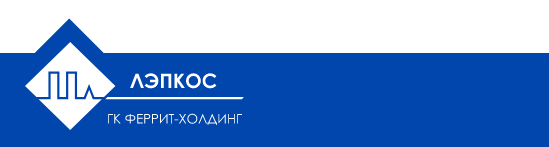 Прием сердечников по внешнему виду осуществляется в соответствии с требованиями IEC-60424.
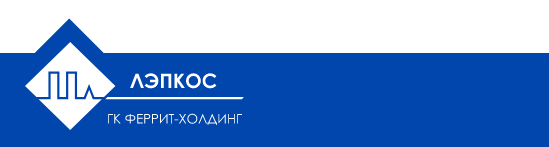 ООО “ЛЭПКОС”, Компания группы “Феррит холдинг”, www.ferrite.ru
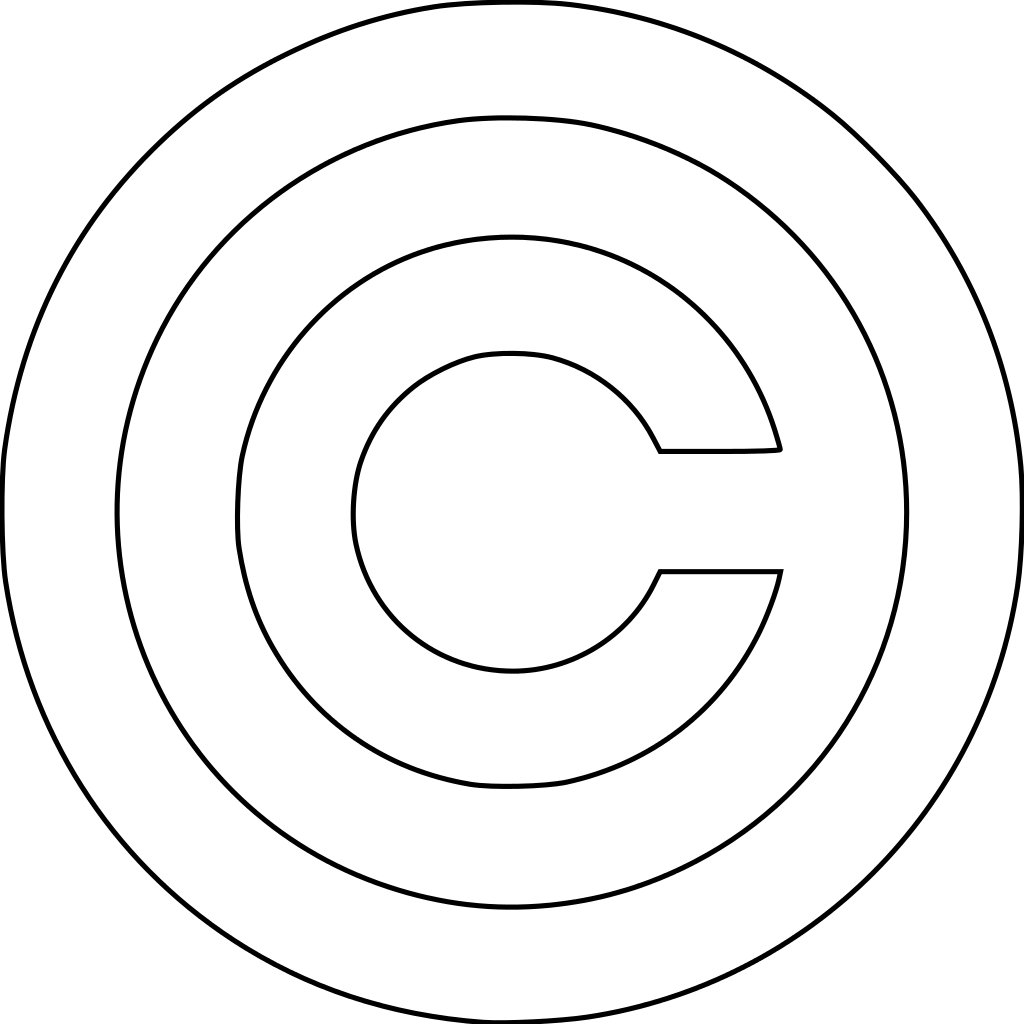